INICIATIVA DE COMBATE AO ASSÉDIO NA 
ADMINISTRAÇÃO PÚBLICA
A experiência na Implementação na

Defensoria
 
Pública do Estado de São Paulo
Cristina Pereira de Oliveira
Lugar de Fala - ASDPESP
Agente de Defensoria/Psicóloga;

Nomeada em 2010 para lotação na Unidade Guarulhos;

Ingressando na gestão da ASDPESP em 2014;

Atualmente Coordenadora Geral da 
   ASDPESP – biênio 2022-2024;
HISTÓRICO
Demandas que chegavam à ASDPESP e a Ouvidoria;

Composição do Grupo de Trabalho;

Estudo teórico;

Pesquisa empírica;

Ciclos de Debate.
Contato com as demandas
Relatos de ambientes laborais hostis: 
Relações de trabalho rígidas e hierarquizadas; 
Pedidos inapropriados; 
Cerceamento de uso de banheiros;


Afastamento por adoecimento mental, agravados pelas relações tóxicas no ambiente de trabalho
Contato com as demandas
Ausência de um setor na administração da defensoria para acolhimento desses casos;


Resistência em abordar a temática “assédio”:  
questões tratadas no âmbito da urbanidade; 
“jeito de ser”; 
e o adoecimento por fragilidade individual.
Grupo de Trabalho “Assédio e Relações de Poder”
em parceria com a Ouvidoria Geral (gestão 2014-2016);


pensar as melhores maneiras de atender as(os) servidores(as) e estagiários(as) que buscavam apoio em função de situações de assédio na DPESP.
Abordagem Teórica
Hirigoyen, Marie France (2001). Assédio Moral: a violência perversa no cotidiano. 2o ed. Rio de Janeiro: Bertrand Brasil.

“Por assédio moral em um local de trabalho entendemos como toda e qualquer conduta abusiva manifestando-se sobretudo por comportamentos, palavras, atos, gestos, escritos que possam trazer dano à personalidade, à dignidade ou à integridade física ou psicológica de uma pessoa, pôr em perigo seu emprego ou degradar o ambiente de trabalho. Esses comportamentos ocorrem de forma sistemática e prolongada, cuja prática assediante pode ter como sujeito ativo o empregador hierarquicamente superior (assédio vertical), um colega de serviço (assédio horizontal), ou subordinado (assédio ascendente). (Hirigoyen, 2001, p.65)”.
Pesquisa Empírica
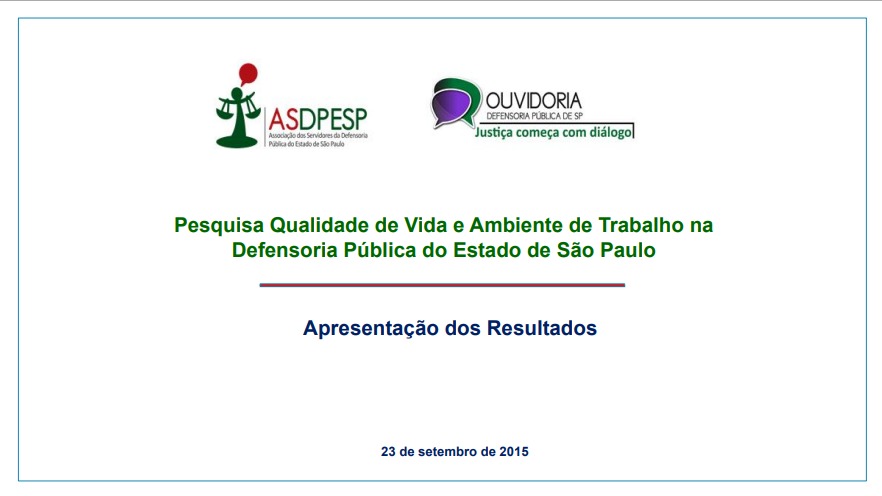 Ciclos de Debate
2015- “Qualidade de Vida, relações de poder e situações de assédio no ambiente de trabalho”

2017- “Políticas de Enfrentamento ao Assédio no Sistema de Justiça” 

2018- “Relações de Gênero, Saúde e Trabalho”
Ciclos de Debate
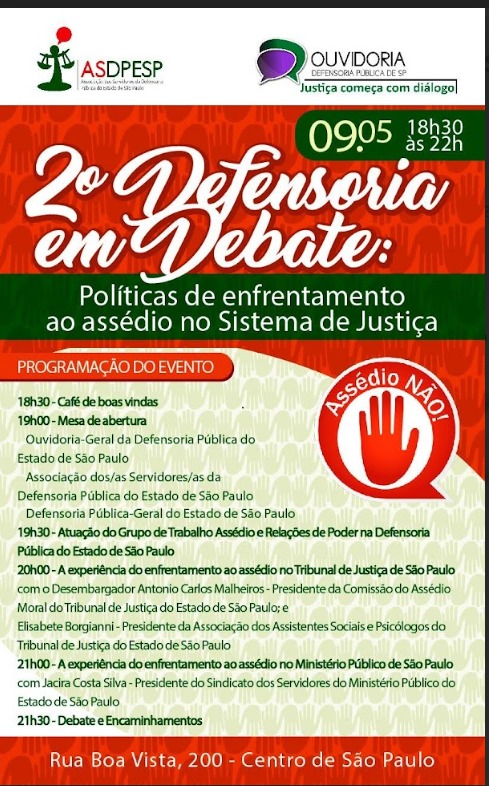 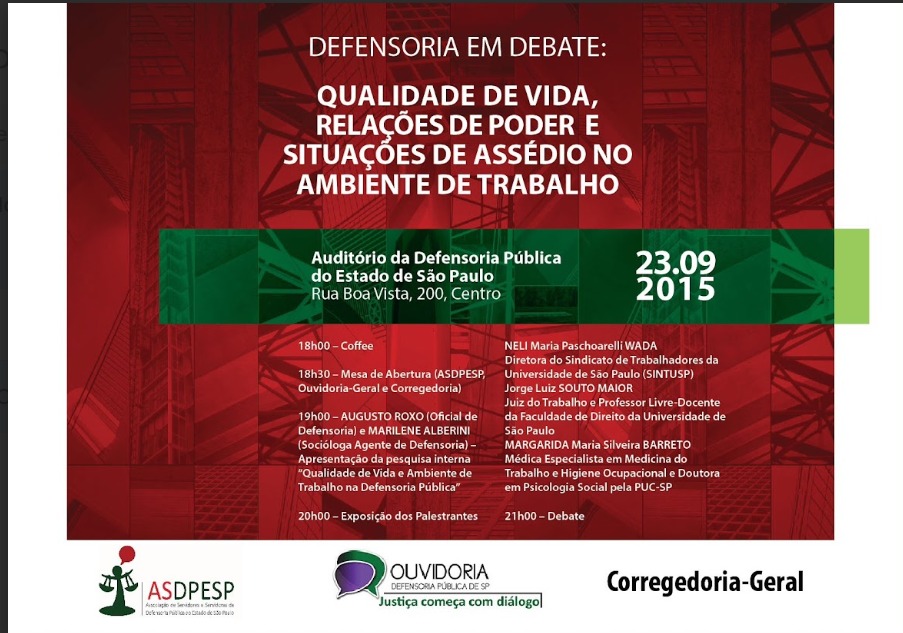 Lançamento da Política
Ato Normativo DPG no 146, de 08 outubro de 2018: 
 	“Institui a Política de Prevenção e Enfrentamento do 
	Assédio Moral e Sexual e da Discriminação no âmbito da 	Defensoria Pública do Estado de São Paulo”;

CADI - Centro de Apoio e Desenvolvimento Institucional;

Comitê Gestor da Política de Prevenção e enfrentamento ao assédio.
Princípios da Politica
participação voluntária;

sigilo das informações e declarações prestadas;

direito à informação e orientação;

respeito à autonomia de vontade na definição dos encaminhamentos nos casos concretos.
Intervenções
Escuta humanizada e Acolhimento das vítimas; 

Abordagem restaurativa;

Orientações para representação junto à Corregedoria, se do interesse da vítima;

Cartilha de orientação.
Desafios
Dar visibilidade ao setor e a política

Construir relação de confiança entre servidores e órgão executor

Fomentar a adesão de requeridos mais complexos diante da recusa ao diálogo
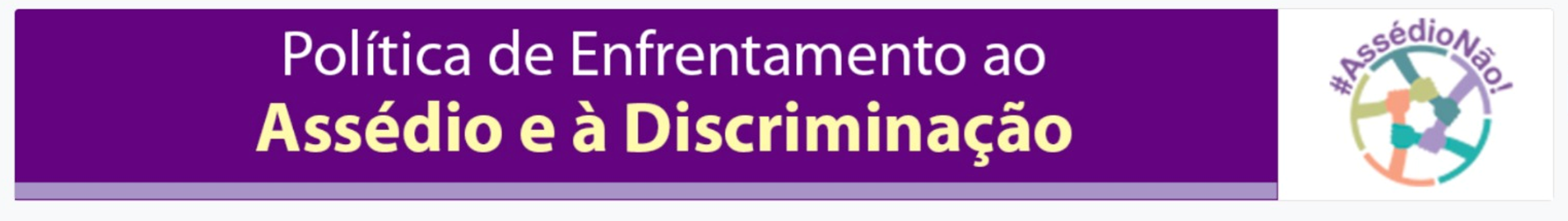 Política de Enfretamento ao Assédio e a Discriminação
https://www.defensoria.sp.def.br/web/guest/politica-de-prevencao-e-enfrentamento-ao-assedio-moral-e-sexual-e-a-discriminacao 

Comitê da Política de Prevenção e Enfrentamento ao Assédio e à Discriminação - CEADhttps://www.defensoria.sp.def.br/web/guest/transparencia/comites-e-comissoes/cead-comite-da-politica-de-prevencao-e-enfrentamento-ao-assedio-e-a-discriminacao
Obrigado
Dúvidas ?
Site: https://asdpesp.org/ 


Contato: comunica.asdpesp@gmail.com